Решение задач. Диаграмма

3 класс, 
образовательная система «Гармония»
Автор: Дробаха Ольга Владимировна,
учитель начальных классов
МБОУ г. Мурманска лицея №4
Диаграмма
линейная
круговая
столбчатая
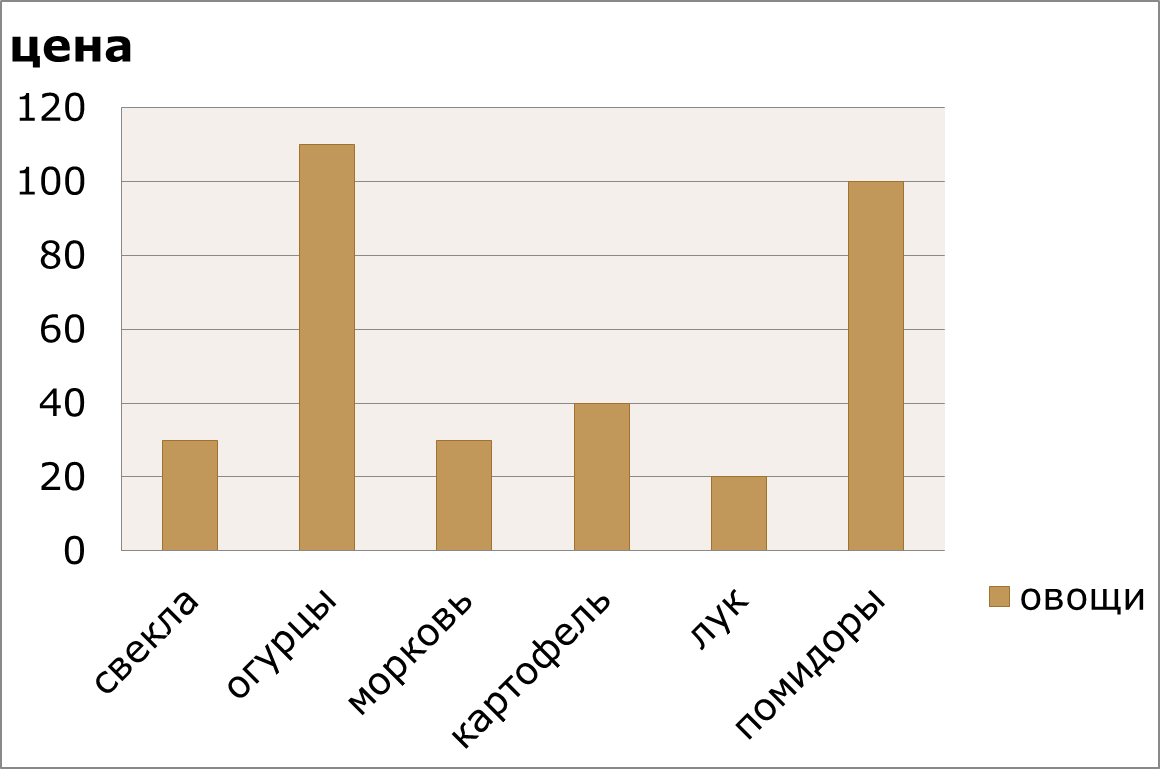 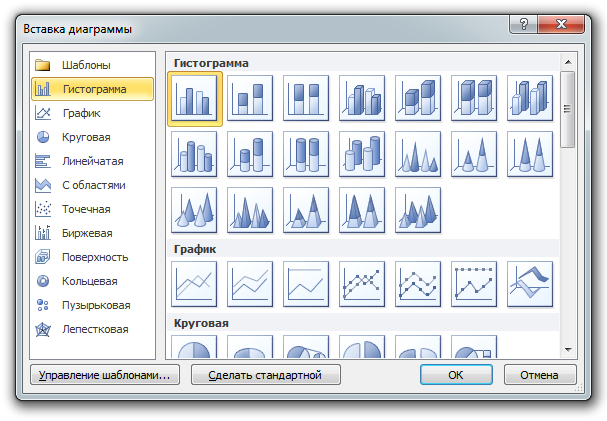 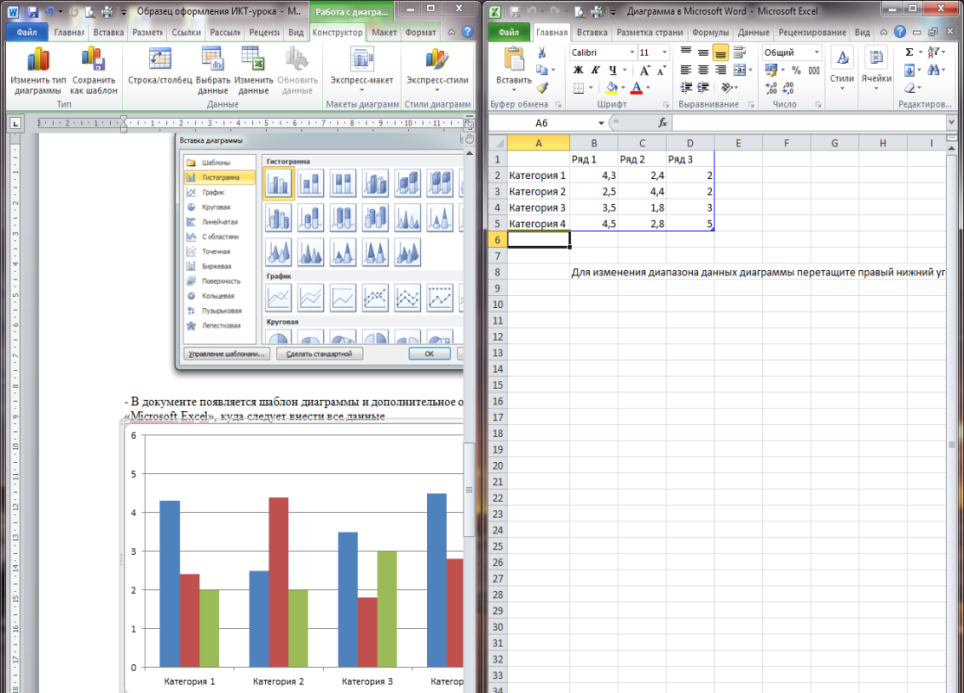 1
3
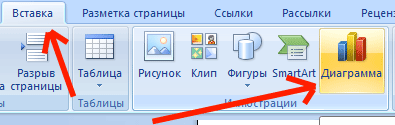 2
4
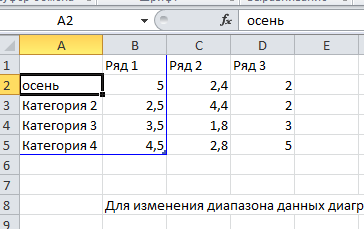